Unit 12
This is my house
Lesson 3
WARM-UP
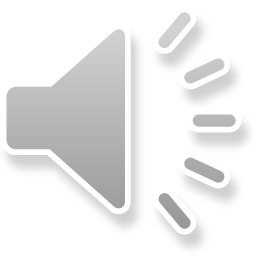 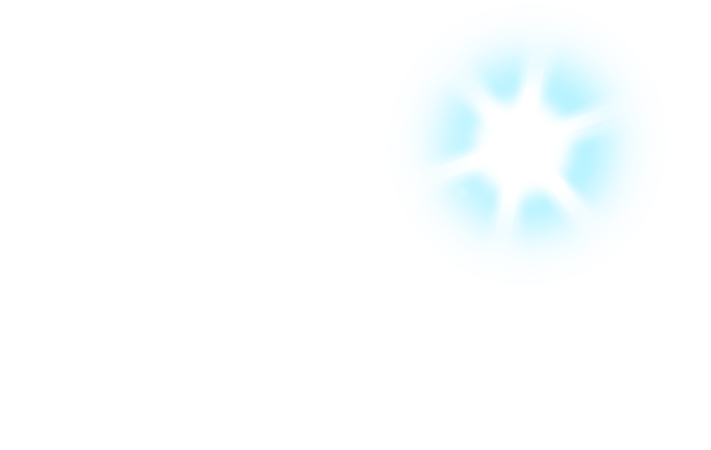 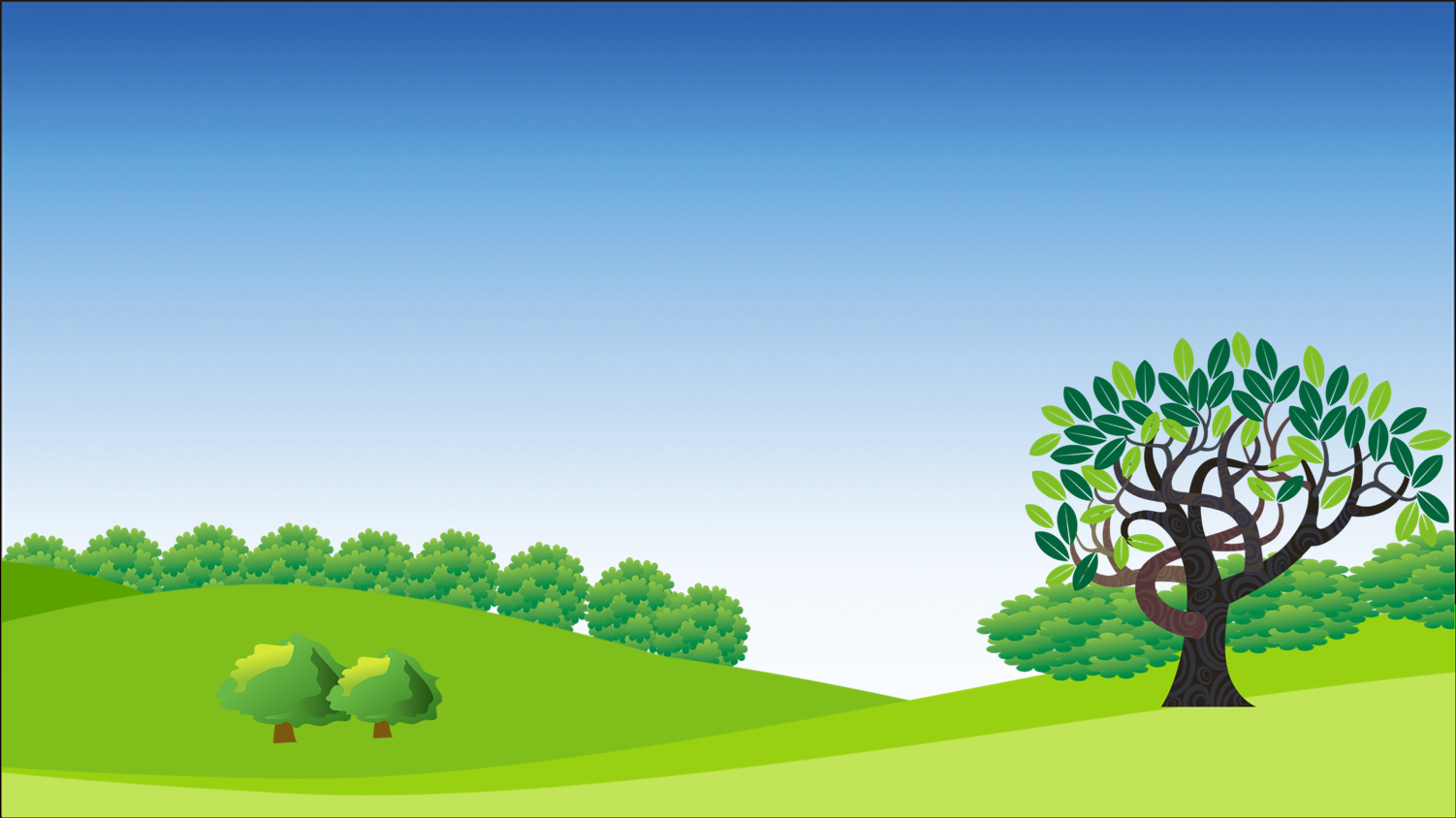 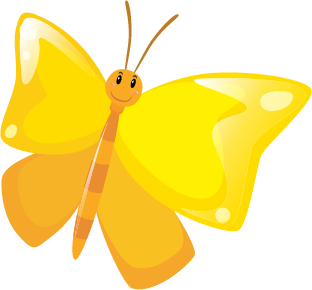 Luật chơi:
Các đội lần lượt chọn các số từ 1-10.
Trả lời đúng được cộng, trả lời sai bị trừ số điểm đã mở.
Ngôi sao xanh được +200 điểm khi trả lời đúng, trả lời sai không bị trừ điểm 
Ngôi sao đen bị -200 điểm khi trả lời sai, trả lời đúng không bị trừ điểm.
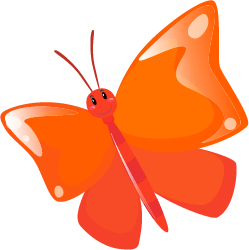 Lucky number
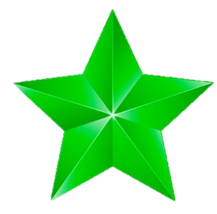 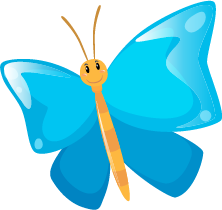 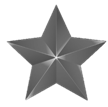 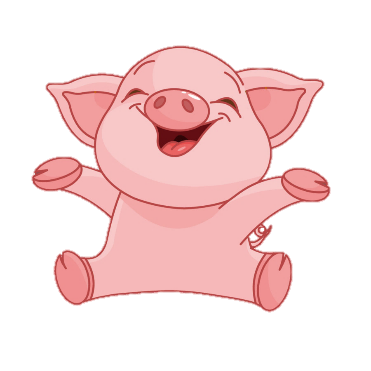 PLAY
[Speaker Notes: Ms Huyền Phạm - 0936.082.789 – YOUTUBE: MsPham.  Facebook: Dạy và học cùng công nghệ.]
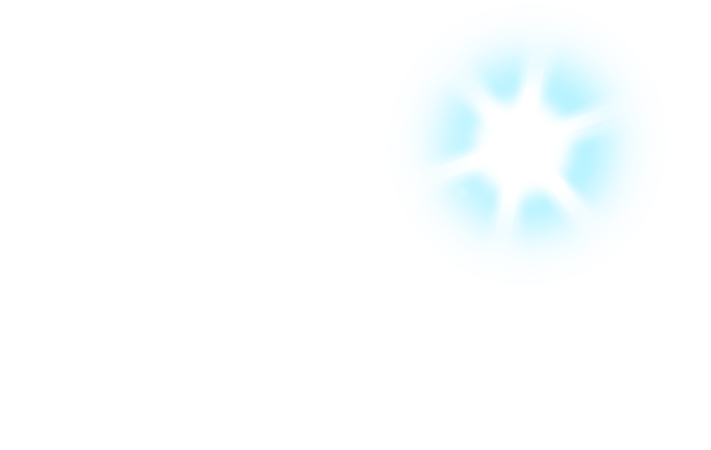 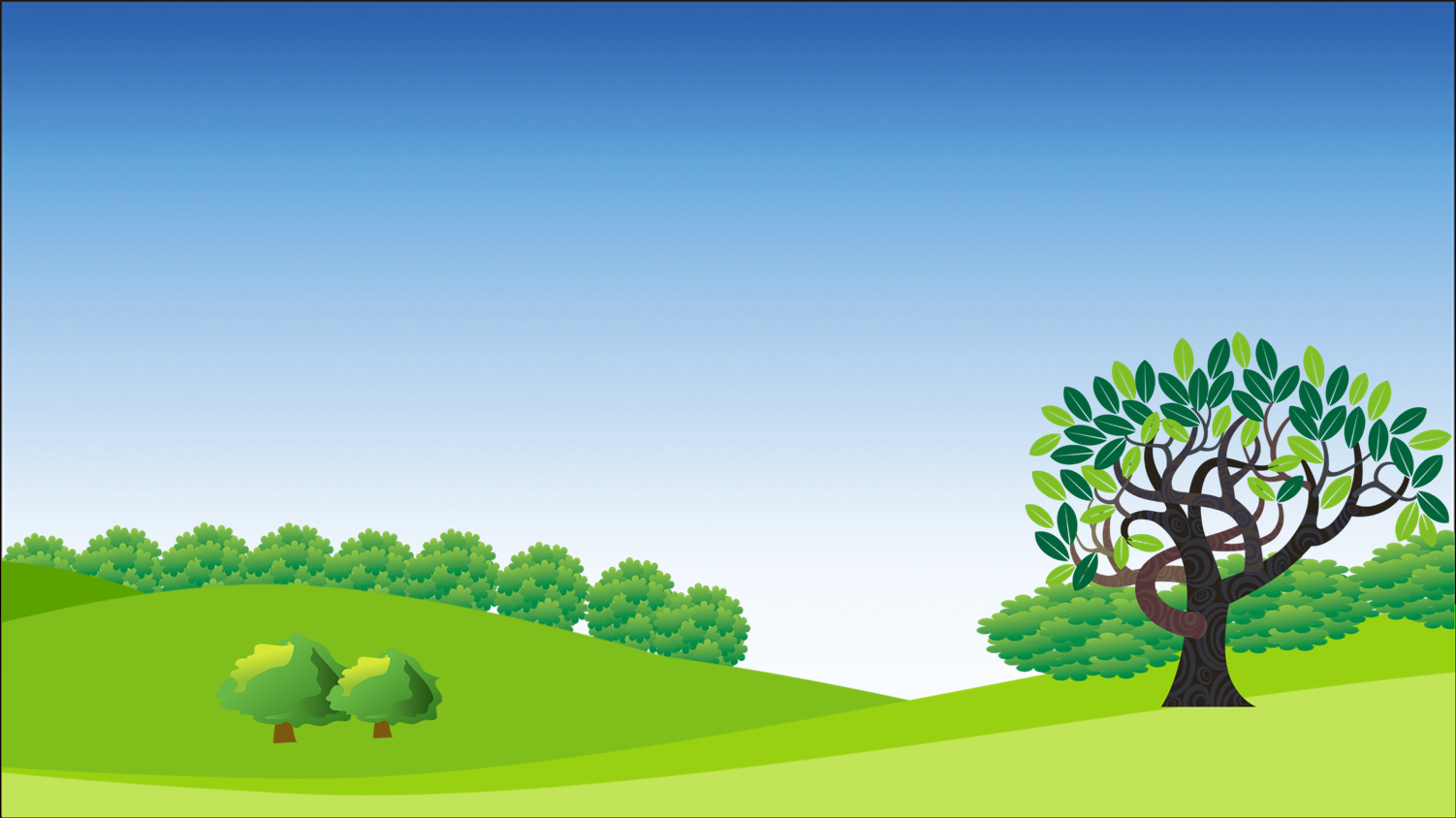 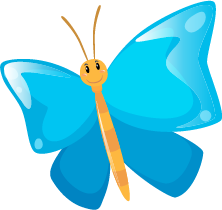 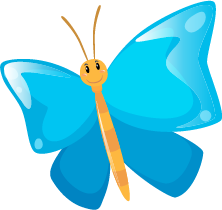 2
100
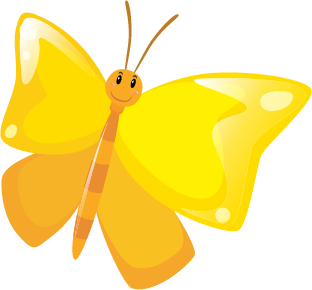 200
4
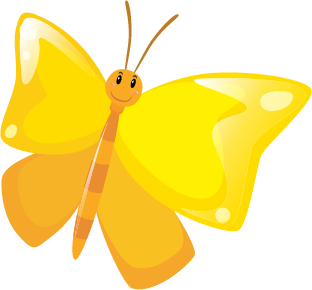 1
100
-200
3
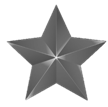 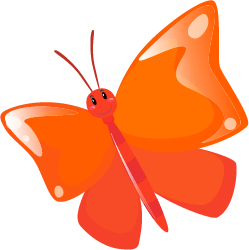 100
7
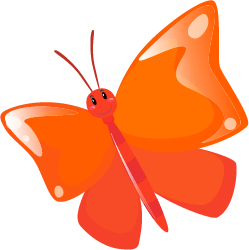 5
6
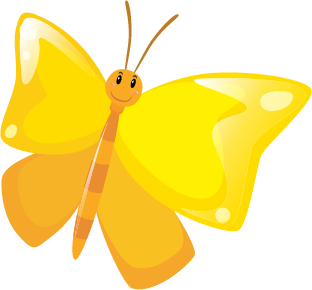 +200
200
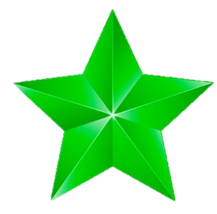 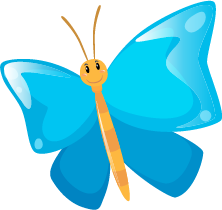 8
100
100
9
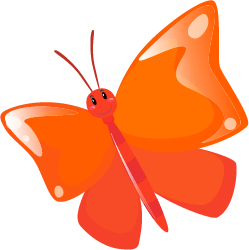 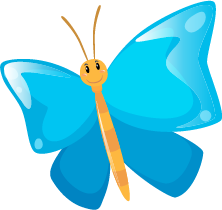 10
200
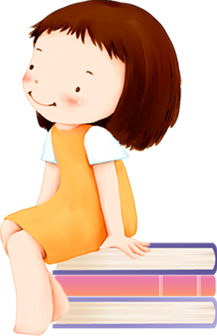 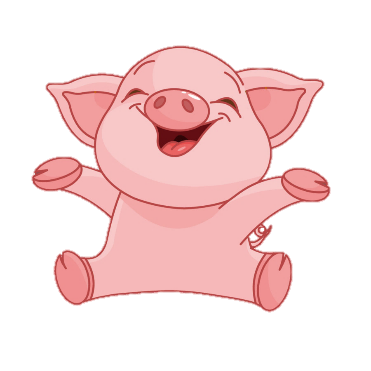 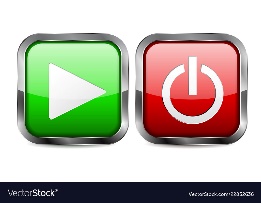 [Speaker Notes: Ms Huyền Phạm - 0936.082.789 – YOUTUBE: MsPham.  Facebook: Dạy và học cùng công nghệ.]
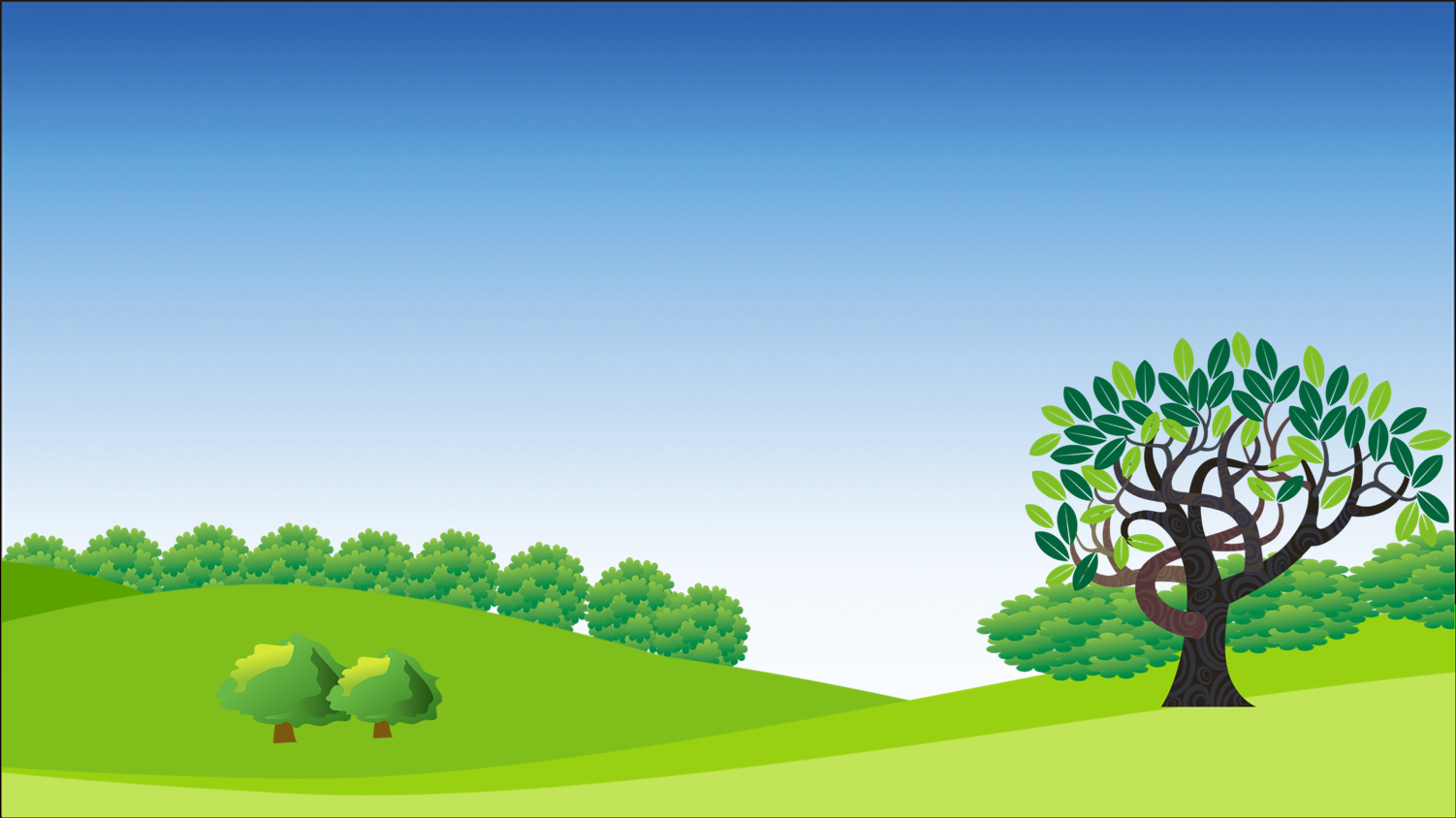 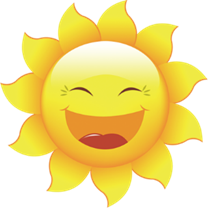 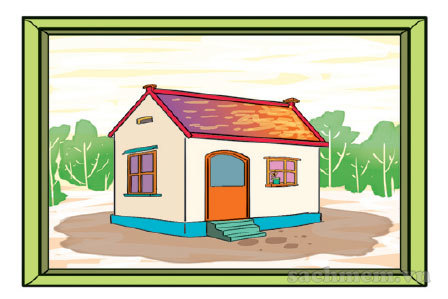 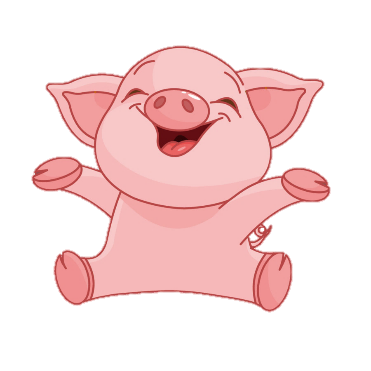 Back
This is a ______. It is small.
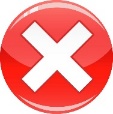 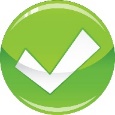 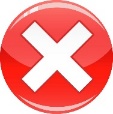 yard
house
pond
[Speaker Notes: Ms Huyền Phạm - 0936.082.789 – YOUTUBE: MsPham.  Facebook: Dạy và học cùng công nghệ.]
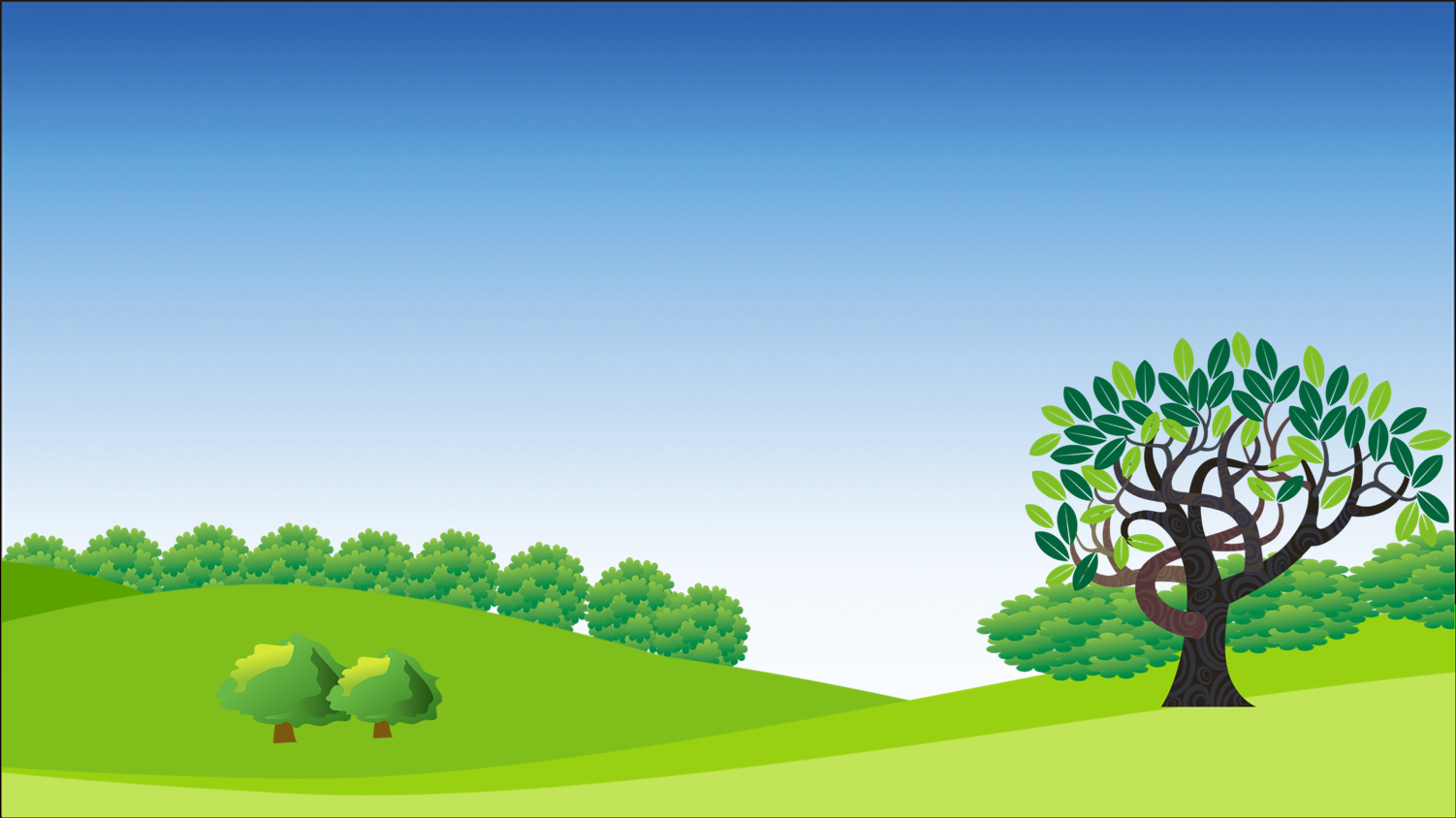 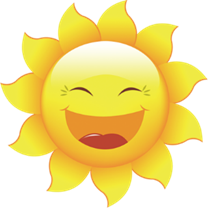 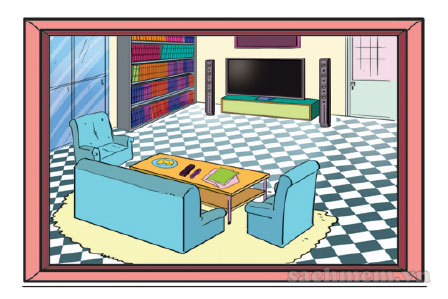 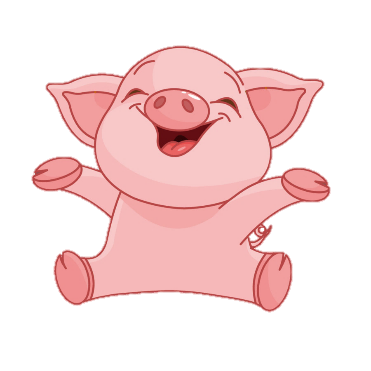 Back
______ a living room. It is large.
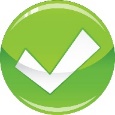 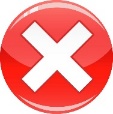 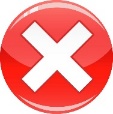 There is
Is there
Is that
[Speaker Notes: Ms Huyền Phạm - 0936.082.789 – YOUTUBE: MsPham.  Facebook: Dạy và học cùng công nghệ.]
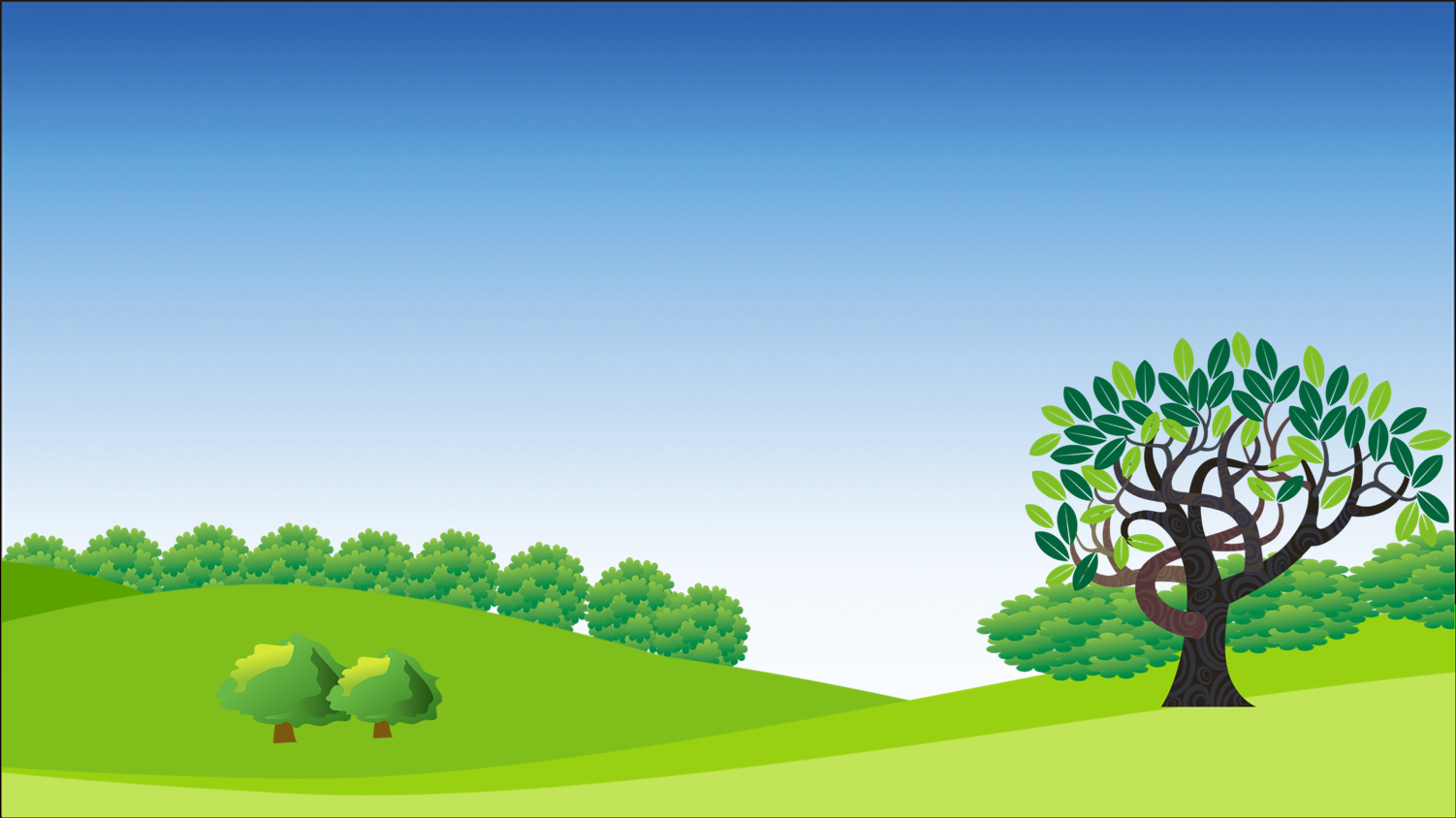 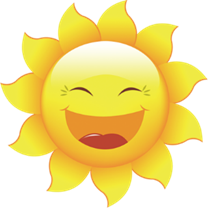 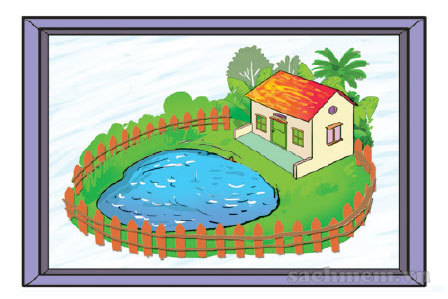 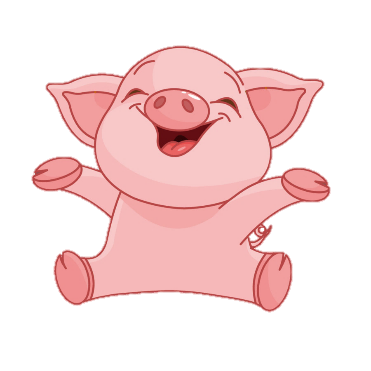 Back
There is _______ in the garden.
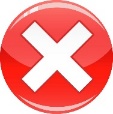 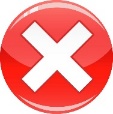 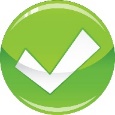 a yard
pond
a pond
[Speaker Notes: Ms Huyền Phạm - 0936.082.789 – YOUTUBE: MsPham.  Facebook: Dạy và học cùng công nghệ.]
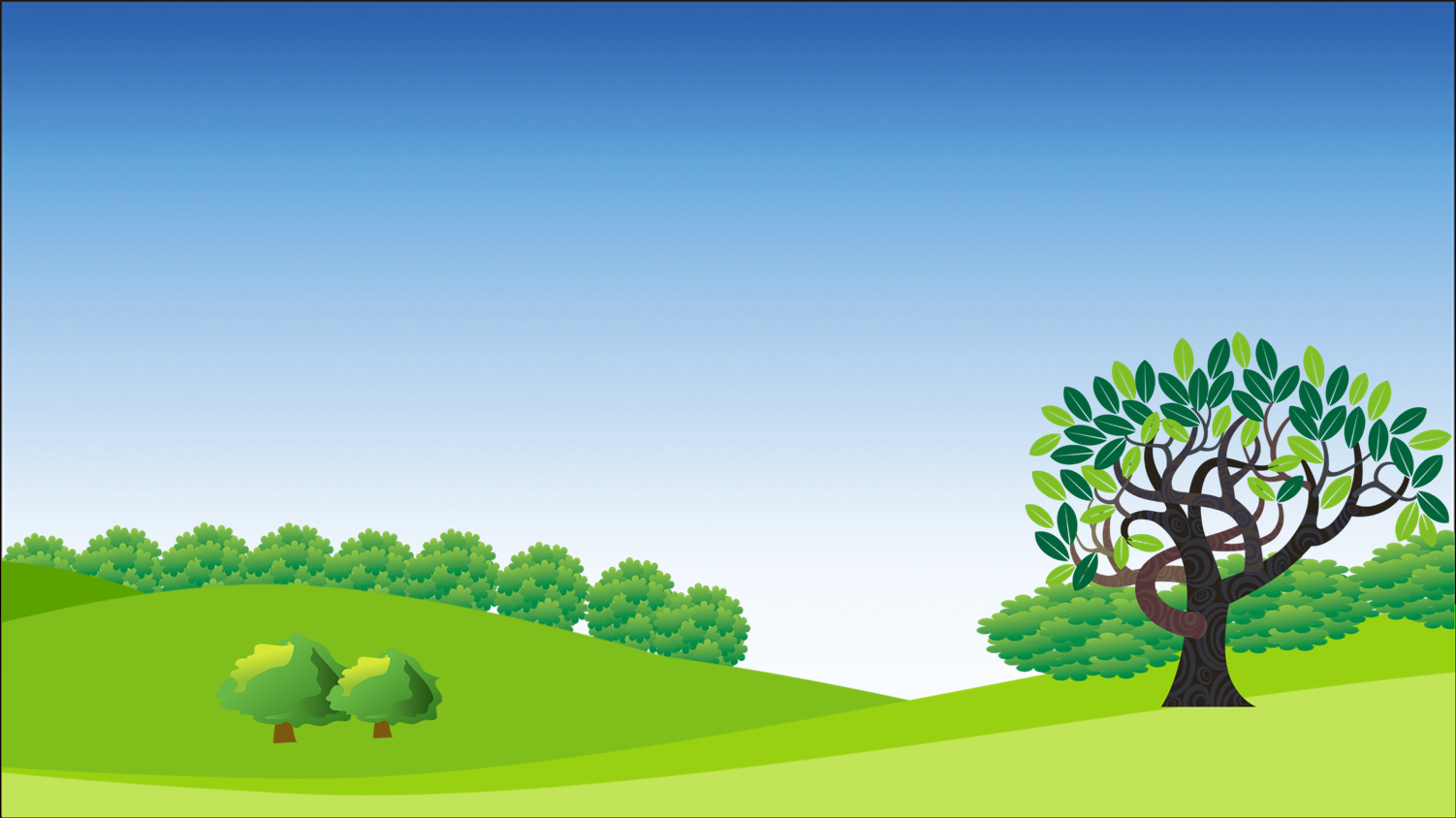 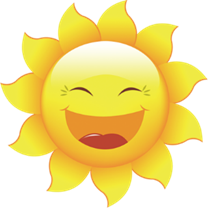 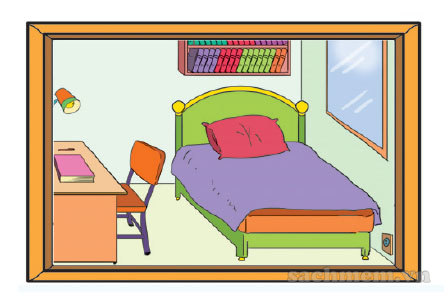 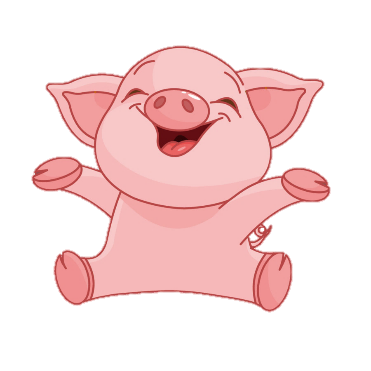 Back
______ a bedroom in the house?
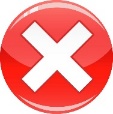 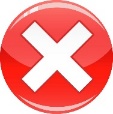 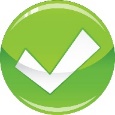 This is
There is
Is there
[Speaker Notes: Ms Huyền Phạm - 0936.082.789 – YOUTUBE: MsPham.  Facebook: Dạy và học cùng công nghệ.]
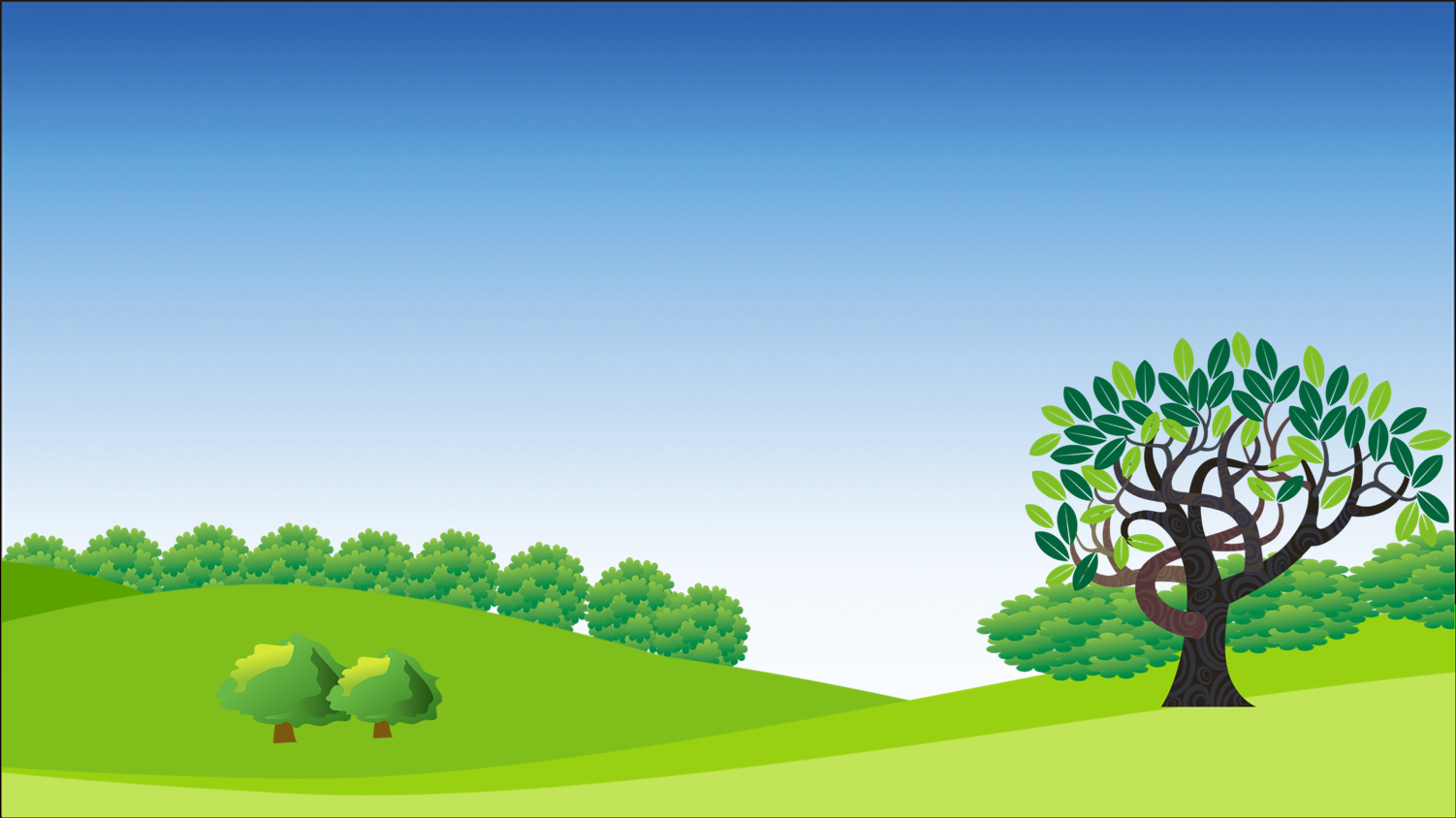 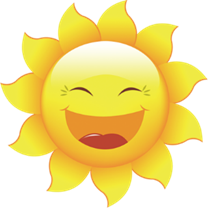 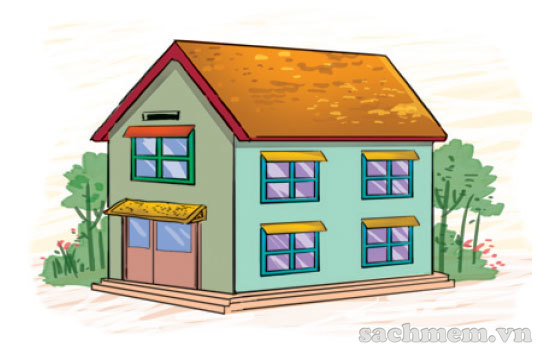 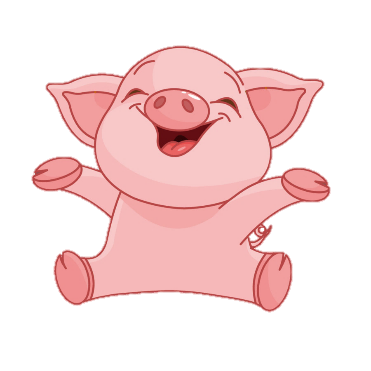 Back
Is that a pond?
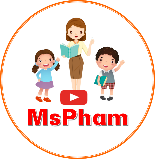 Xem đáp án
No, it isn't. It's a house.
[Speaker Notes: Ms Huyền Phạm - 0936.082.789 – YOUTUBE: MsPham.  Facebook: Dạy và học cùng công nghệ.]
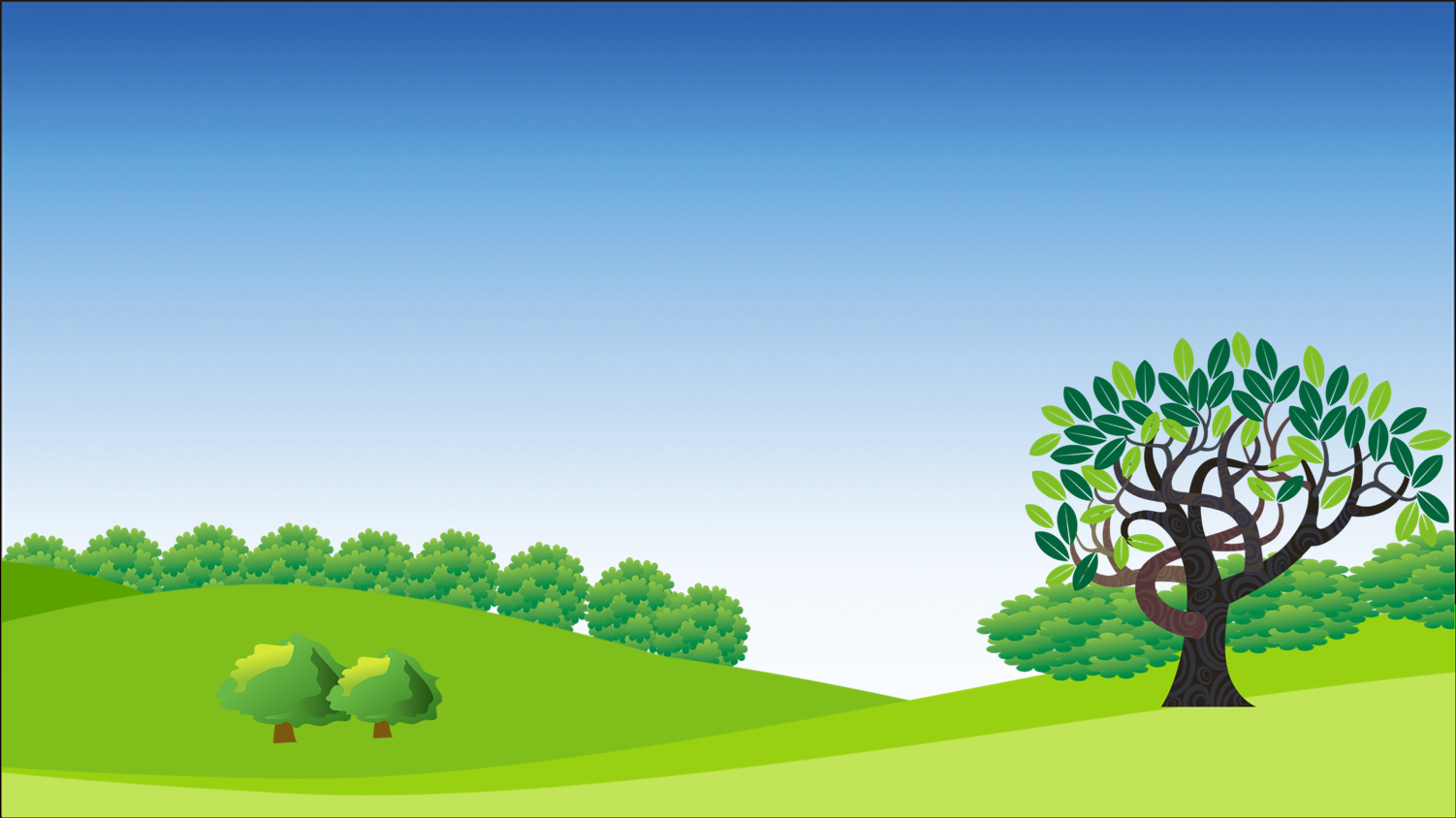 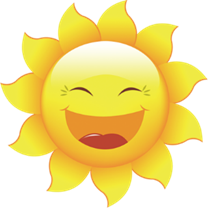 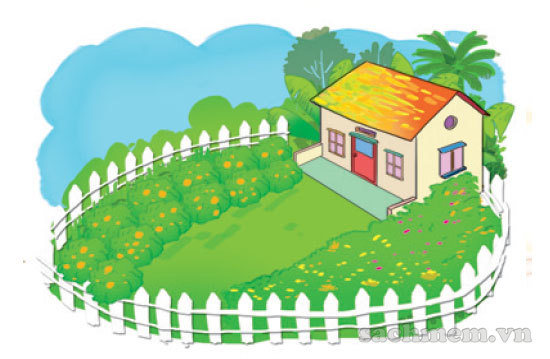 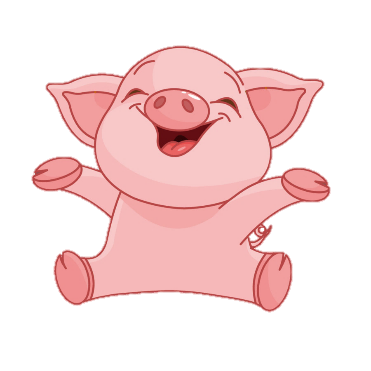 Back
Is there a pond in the garden?
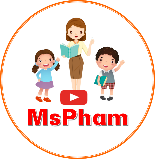 Xem đáp án
No, there isn't.
[Speaker Notes: Ms Huyền Phạm - 0936.082.789 – YOUTUBE: MsPham.  Facebook: Dạy và học cùng công nghệ.]
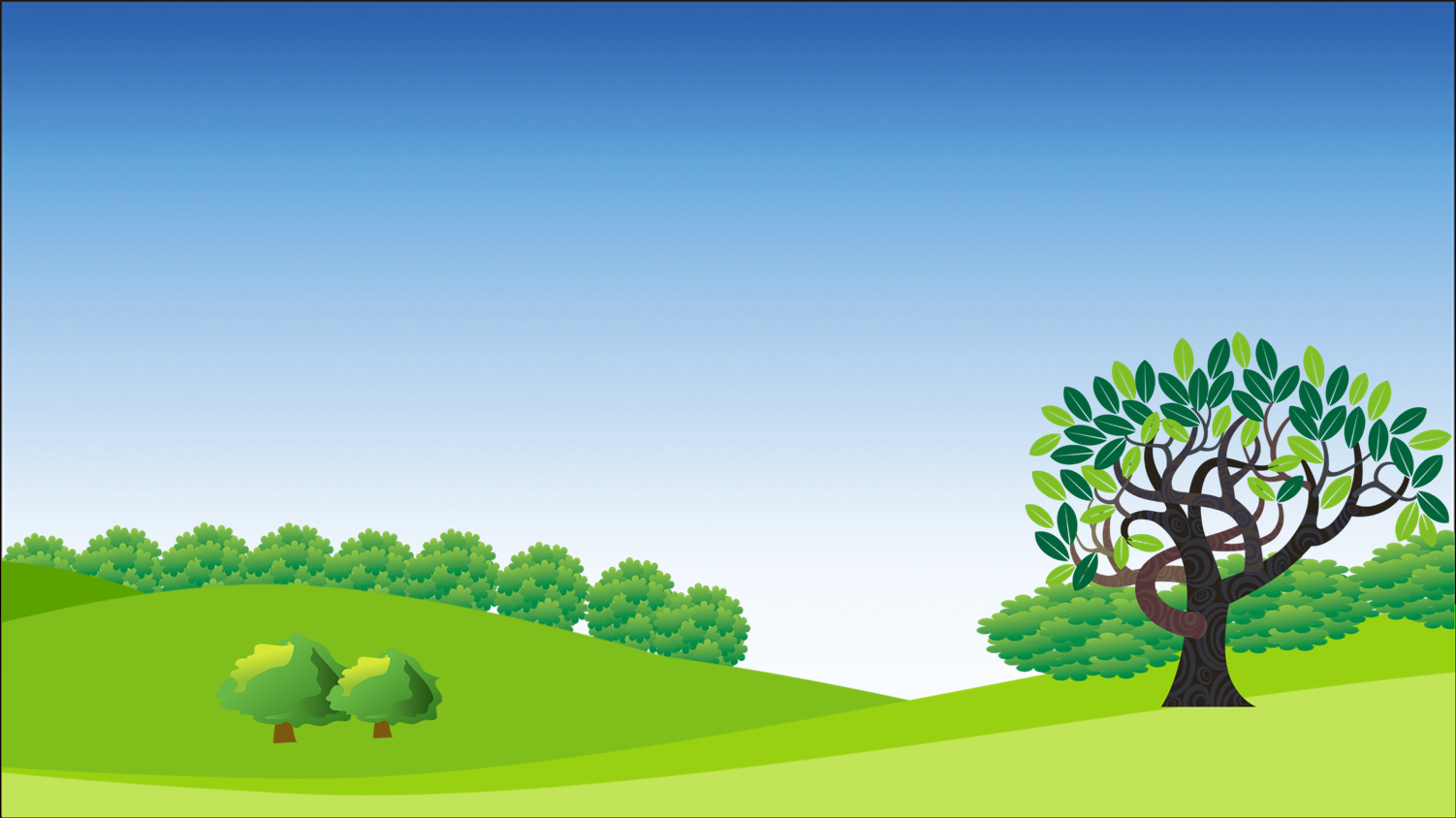 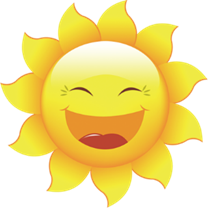 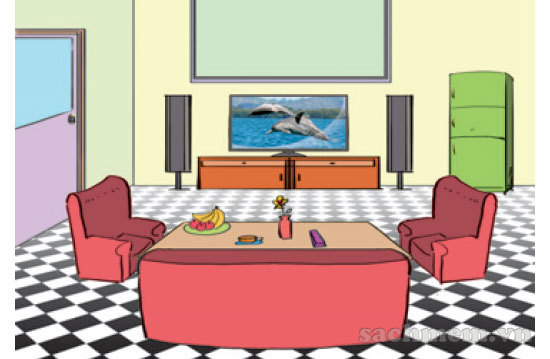 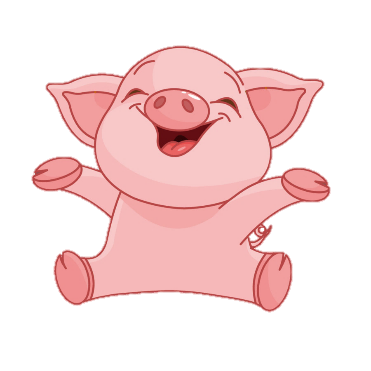 Back
Is the living room large?
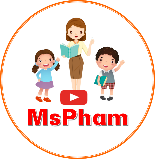 Xem đáp án
Yes, it is.
[Speaker Notes: Ms Huyền Phạm - 0936.082.789 – YOUTUBE: MsPham.  Facebook: Dạy và học cùng công nghệ.]
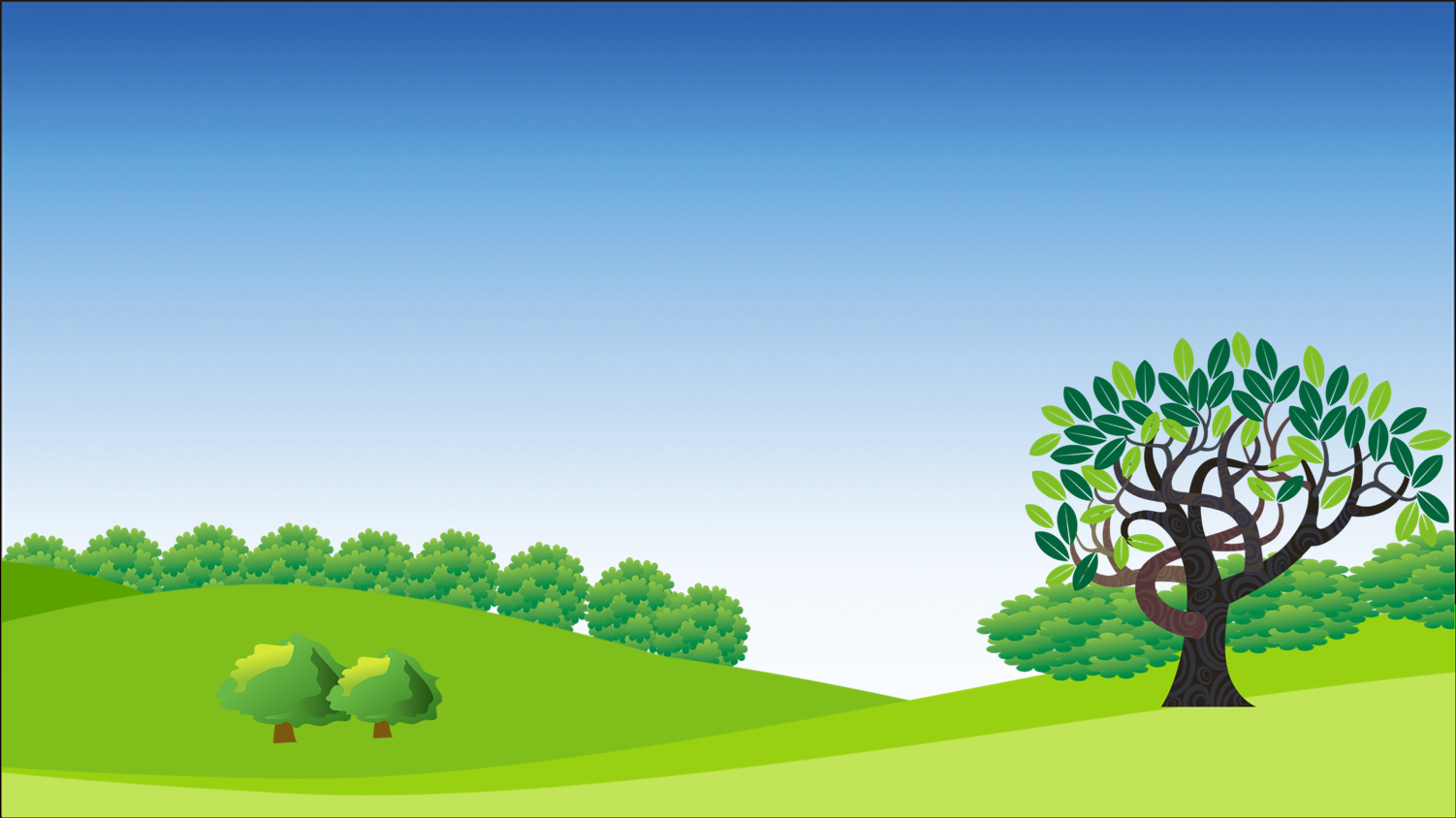 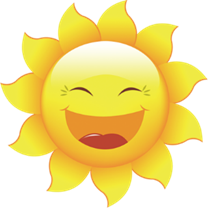 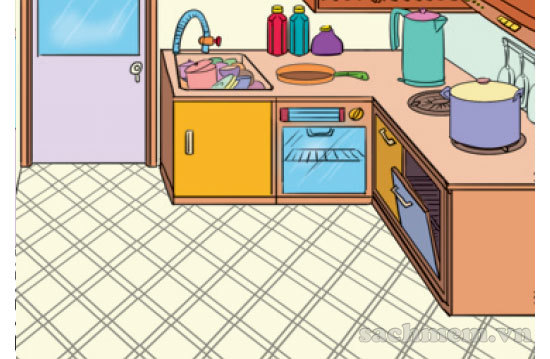 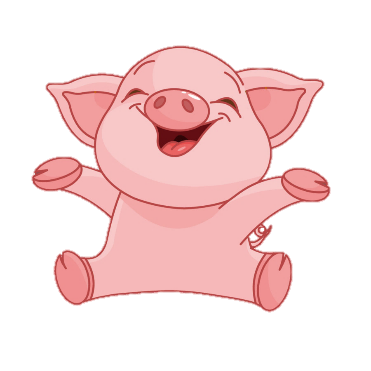 Back
Is the kitchen big?
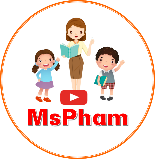 Xem đáp án
No, it isn't. It is small.
[Speaker Notes: Ms Huyền Phạm - 0936.082.789 – YOUTUBE: MsPham.  Facebook: Dạy và học cùng công nghệ.]
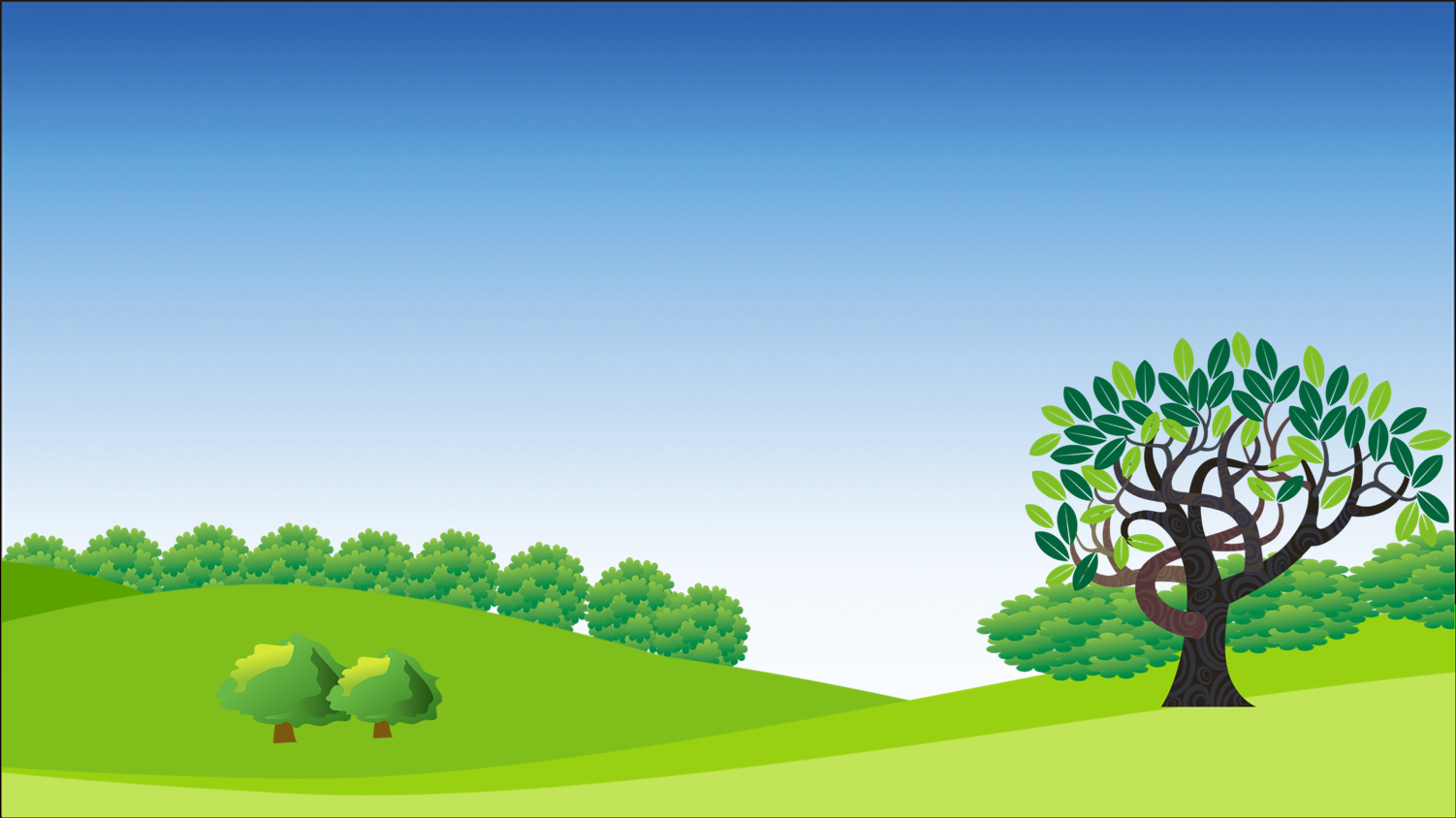 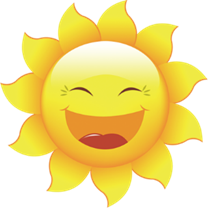 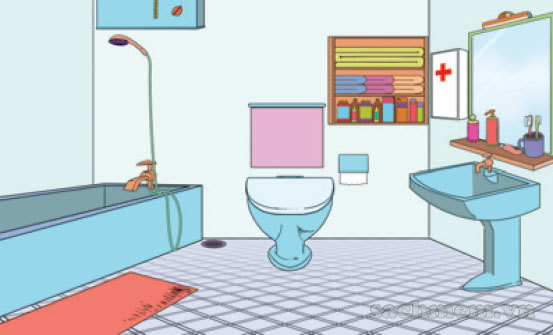 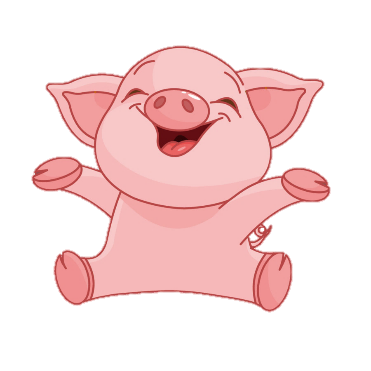 Back
Yes, there is.
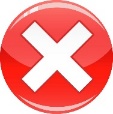 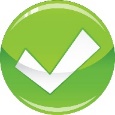 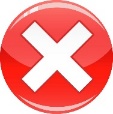 Is there a living room?
Is there a bathroom?
Is there a bedroom?
[Speaker Notes: Ms Huyền Phạm - 0936.082.789 – YOUTUBE: MsPham.  Facebook: Dạy và học cùng công nghệ.]
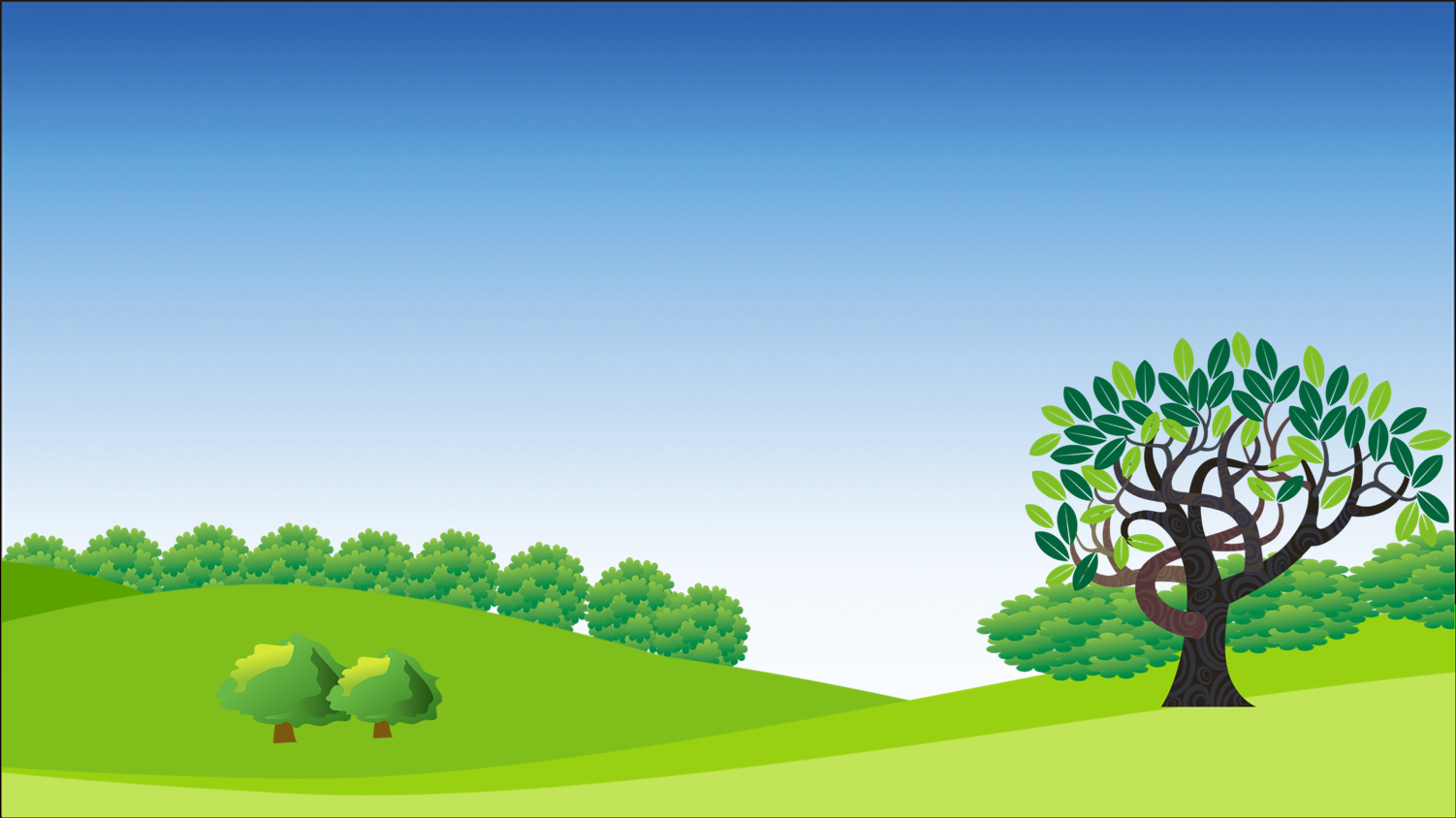 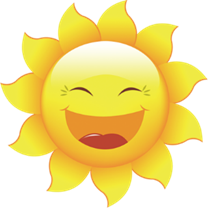 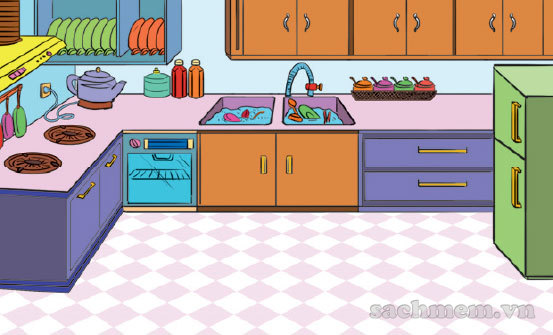 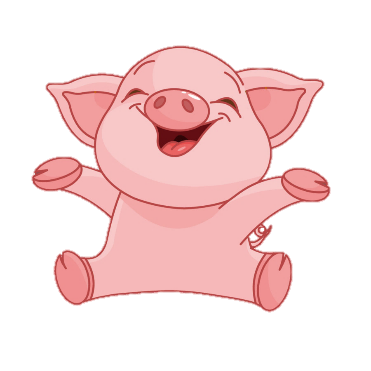 Back
No, there isn’t.
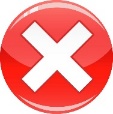 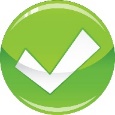 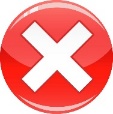 Is there a kitchen?
Is there a bathroom?
Is the kitchen small?
[Speaker Notes: Ms Huyền Phạm - 0936.082.789 – YOUTUBE: MsPham.  Facebook: Dạy và học cùng công nghệ.]
PHONICS
1. Listen and repeat
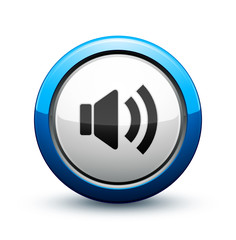 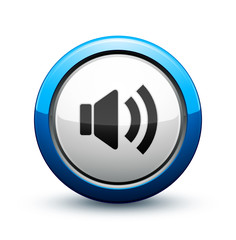 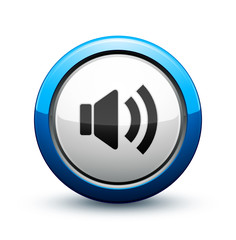 2. Listen and write
1. The bathroom is large.
2. Is there a kitchen?
_____________
_____________
PRACTISE
Read and match
a. over there.
b. is large.
c. garage?
d. house.
1. This is my 
2. There's a garden
3. The living room
4. Is there a
4. Look, read and write
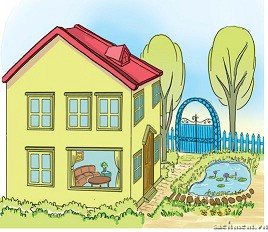 Hi. My name is Mai. This is my (1) house. It is large. The gate of the house is blue. There is a (2) garden in front of the house. There is a (3) pond in the garden.
________
__________
__________
You can see the (4) living room in the house. It is quite big.
________
5. Read again and write the answers.
1. Is Mai's house small?
No, It isn't.
2. What colour is the gate?
It's blue.
3. Is there a garden?
Yes, there is.
4. Is there a pond in the garden?
Yes, there is.
5. Is there a yard?
No, there isn't.
_________________________________
_________________________________
_________________________________
_________________________________
_________________________________
6. Project
Draw and colour your house.  Write the names of the rooms in the house.
My house is _____________.
There is a ___________. It is ________.
There is a  ________. It is  ________.
There isn't a ________.